Section 2.5  Continuity
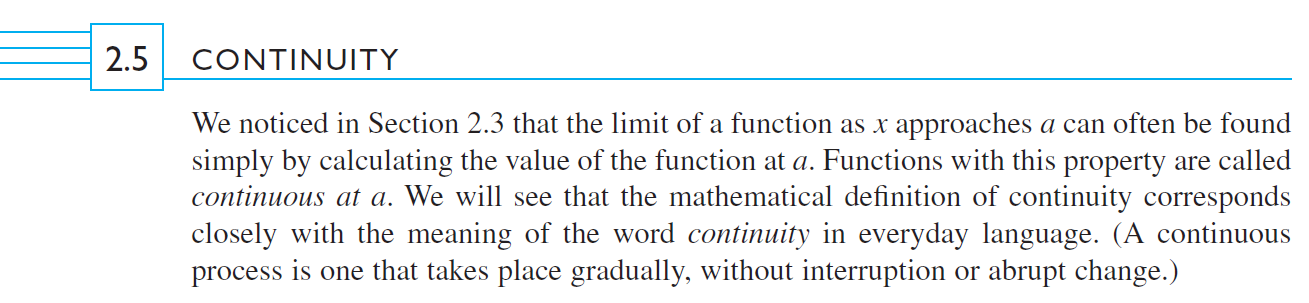 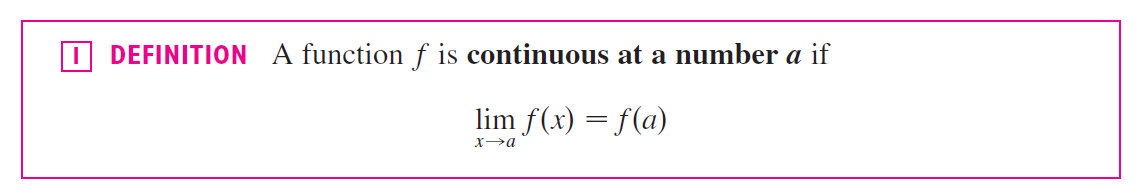 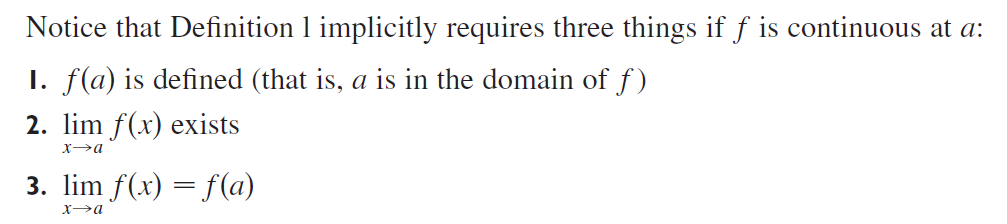 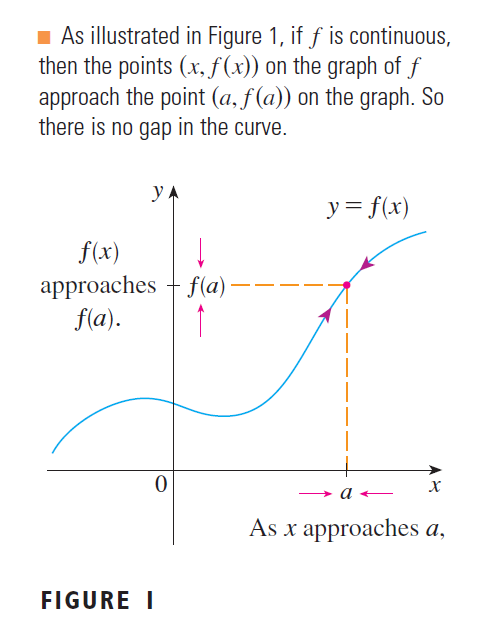 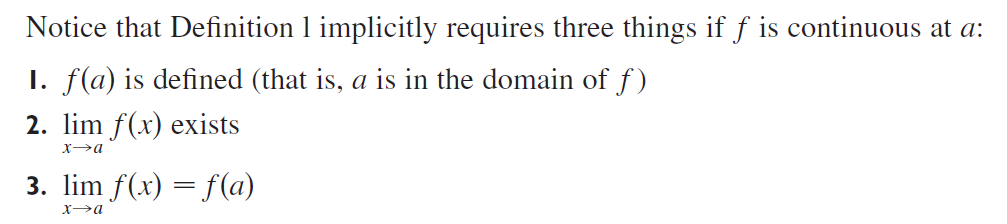 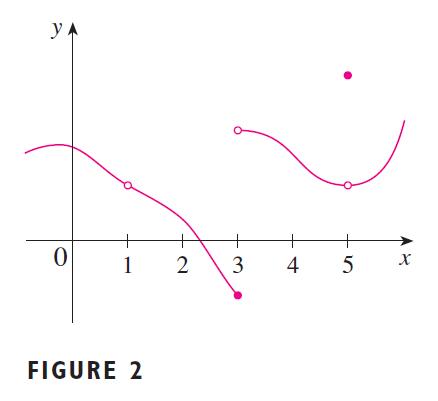 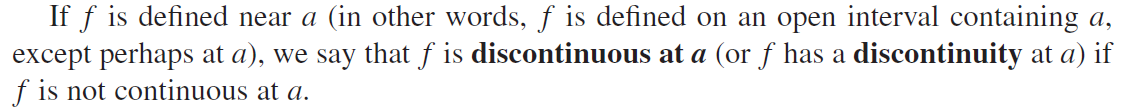 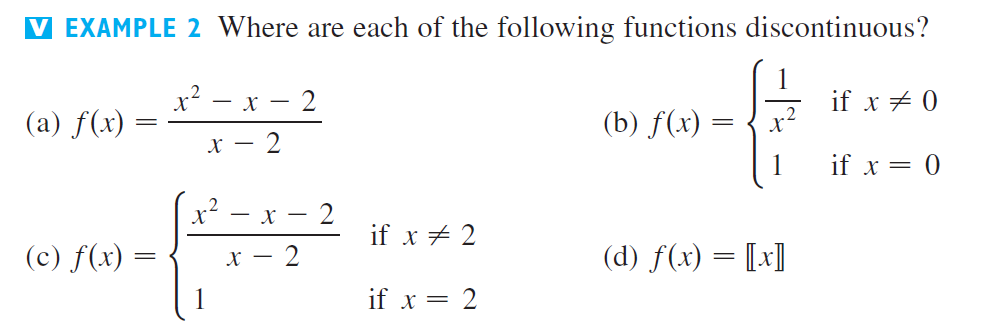 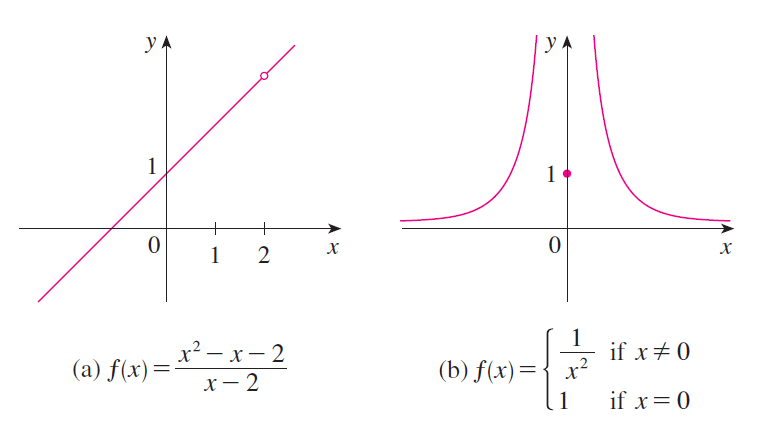 The discontinuity in part (a) is called a removable discontinuity because we can remove it by redefining the function f at just one single point. 

The discontinuity in part (b) is called an infinite discontinuity.
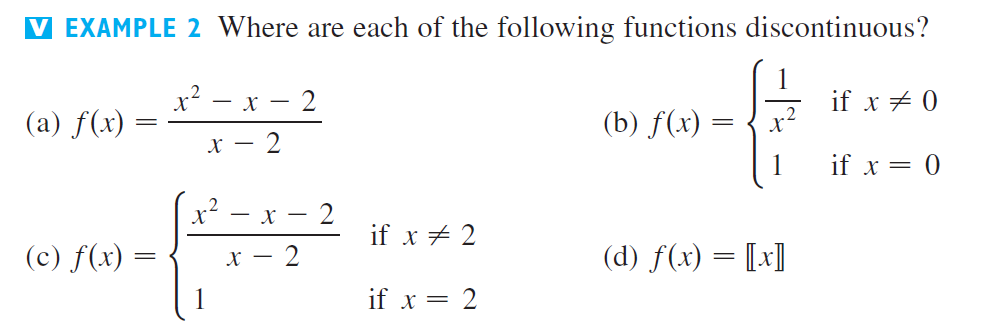 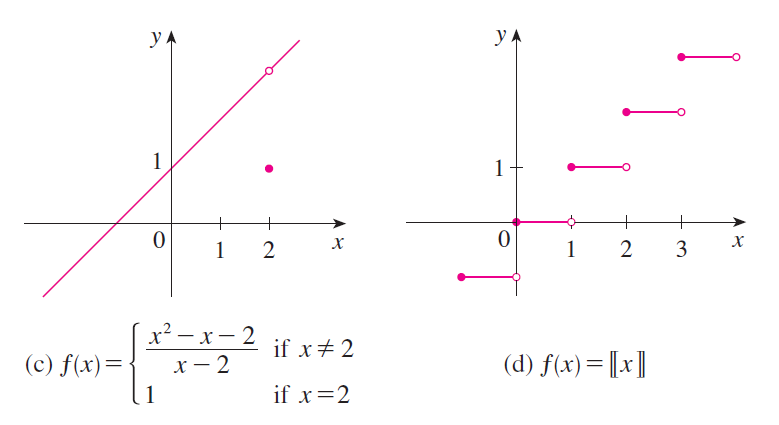 The discontinuity in part (c) is called a removable discontinuity because we can remove it by redefining the function f at just one single point. 

The discontinuities in part (d) are called  jump discontinuities.
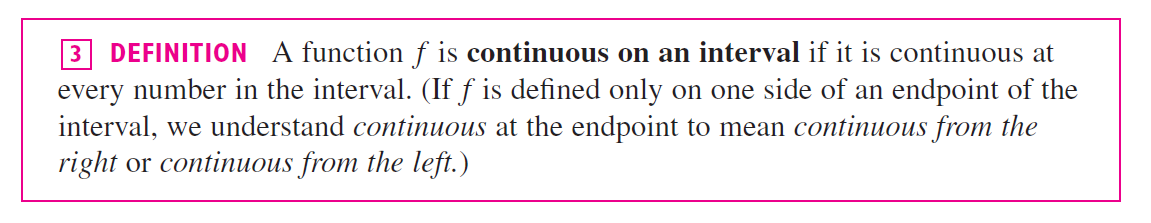 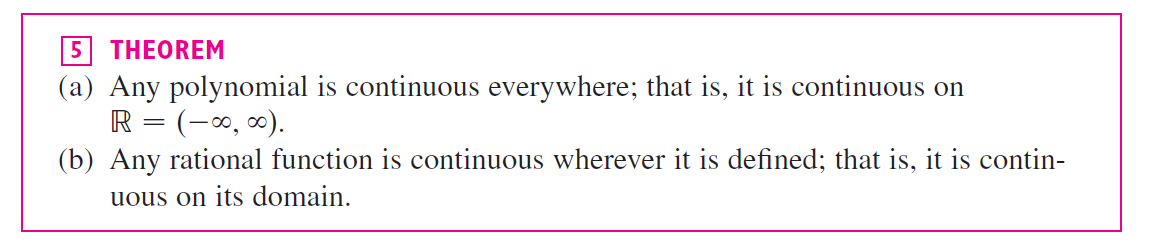 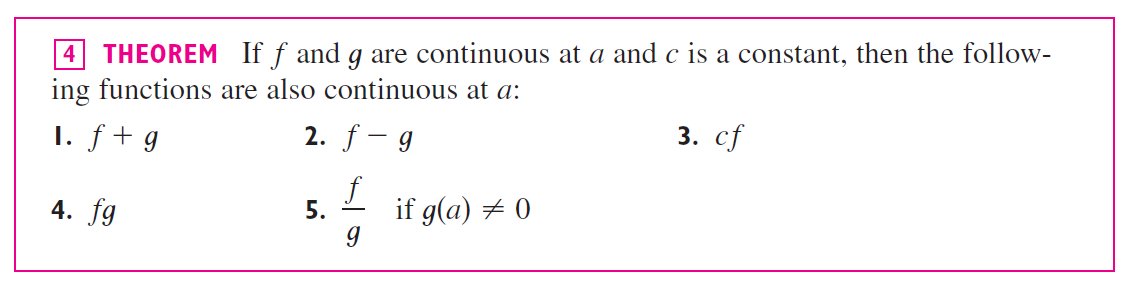 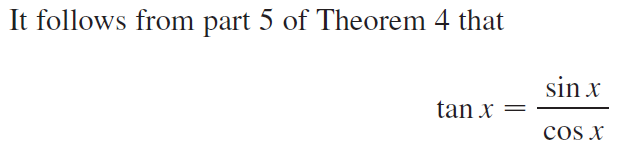 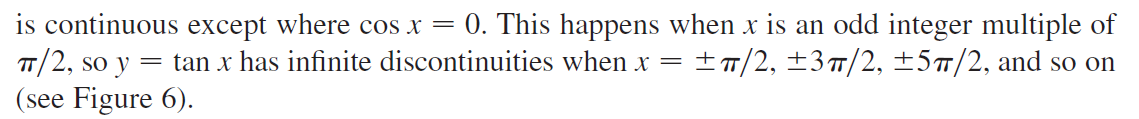 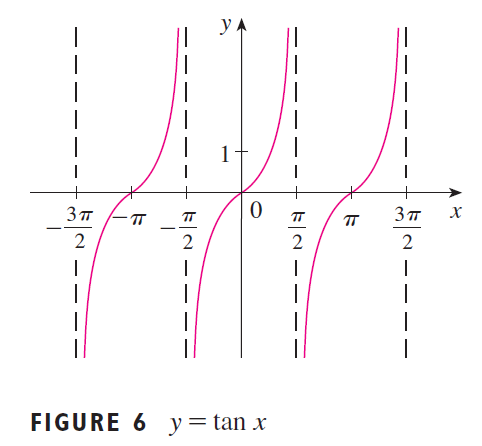 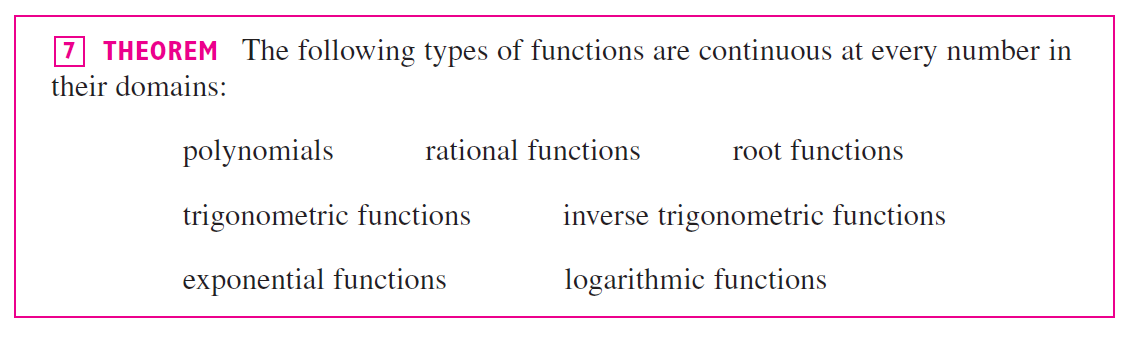 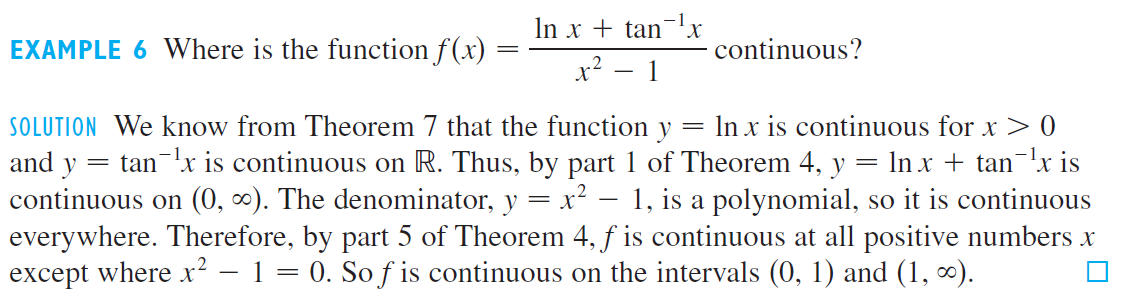 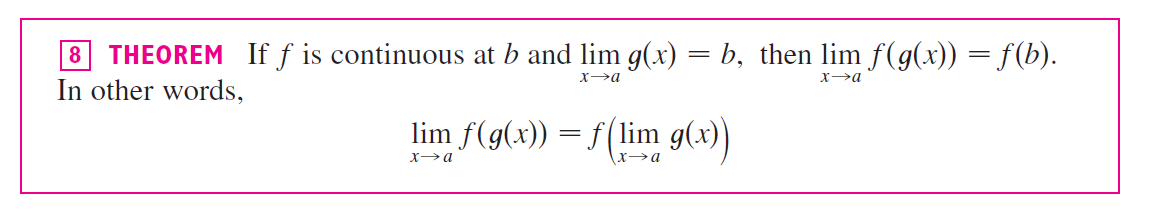 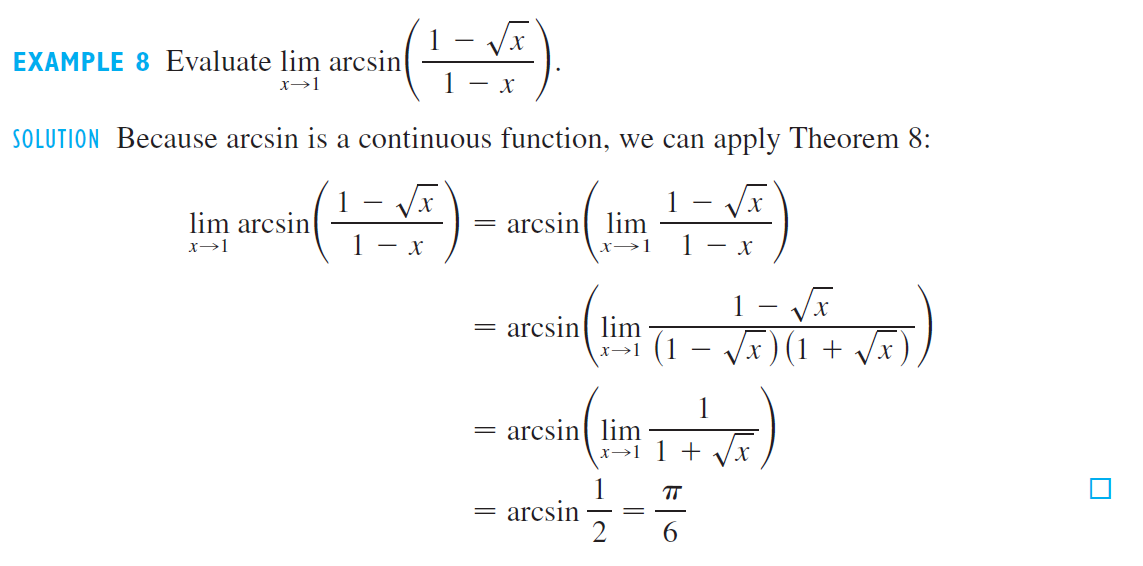 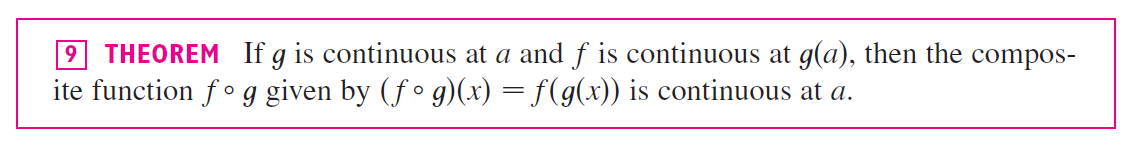 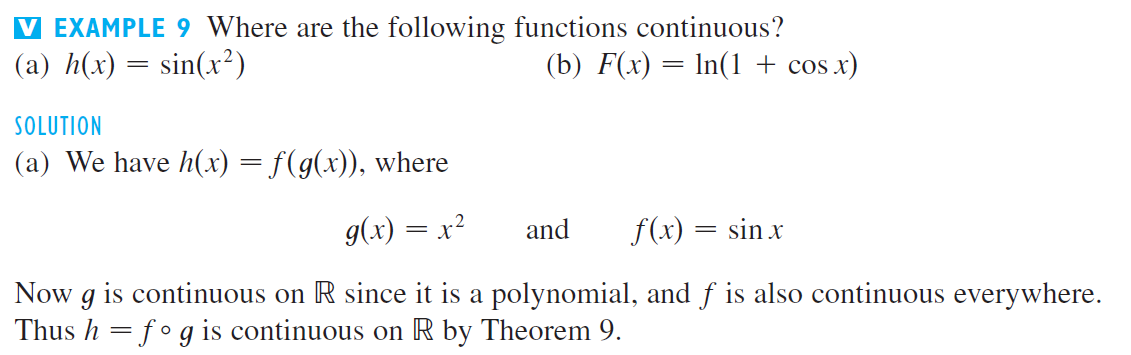 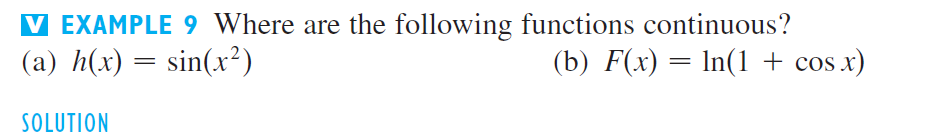 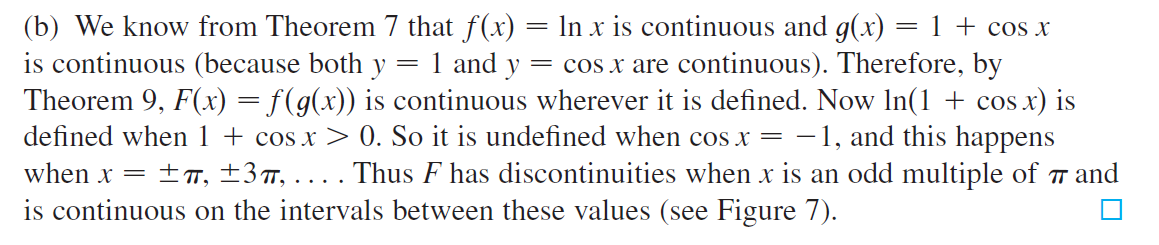 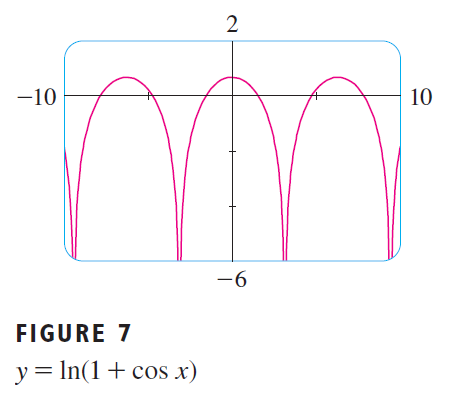 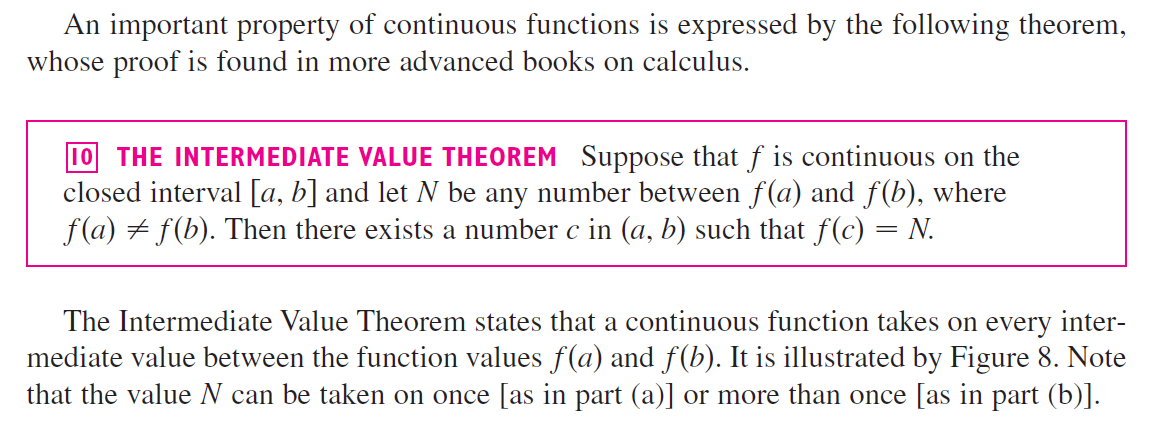 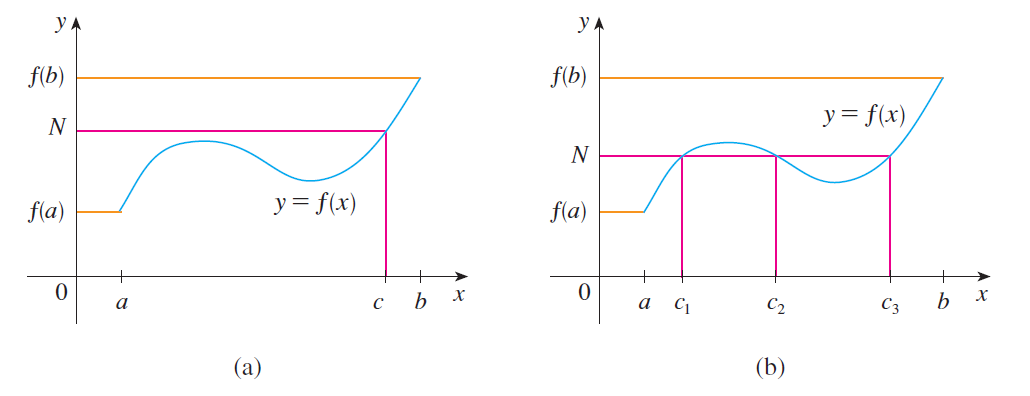 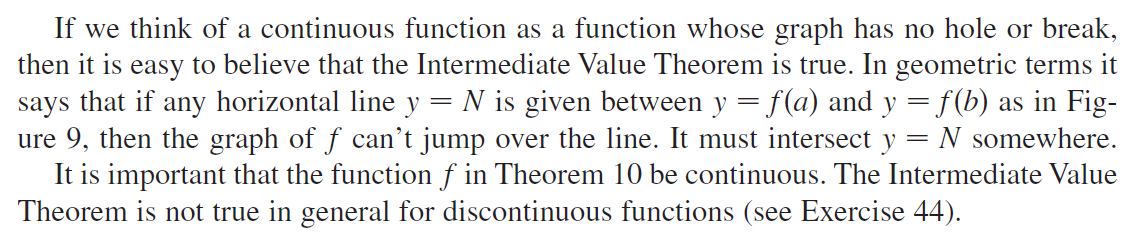 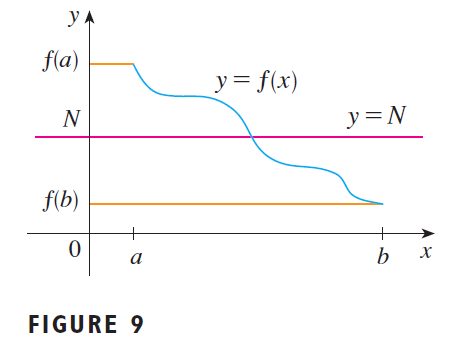 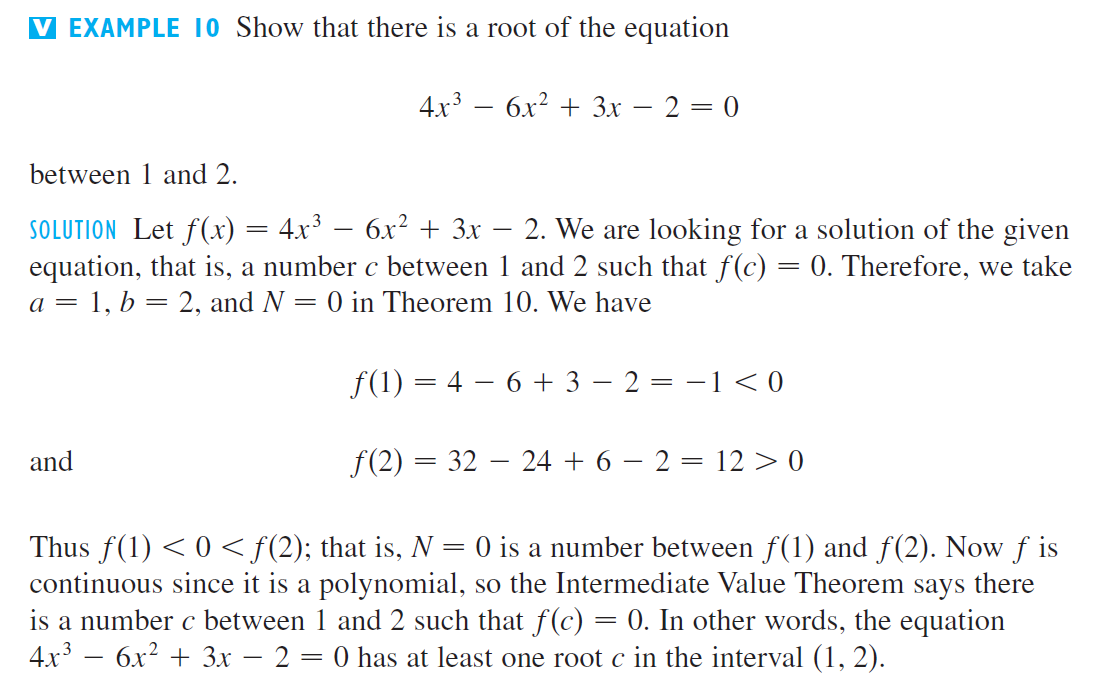 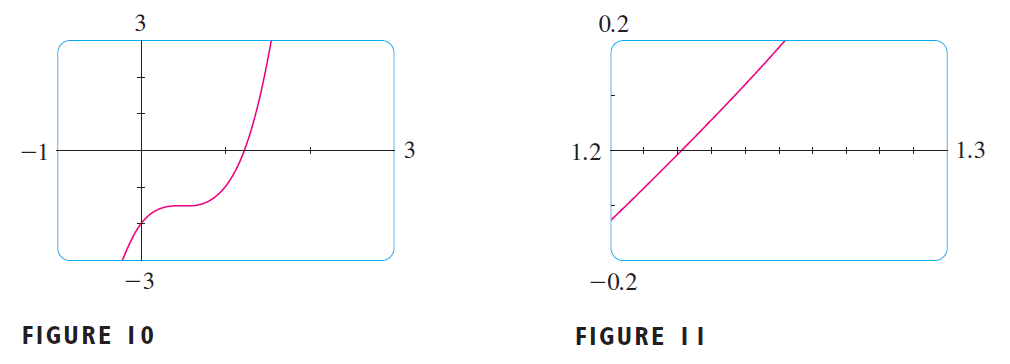